Diagnostic tools and CCD readout optimization in the first rafts of LSST
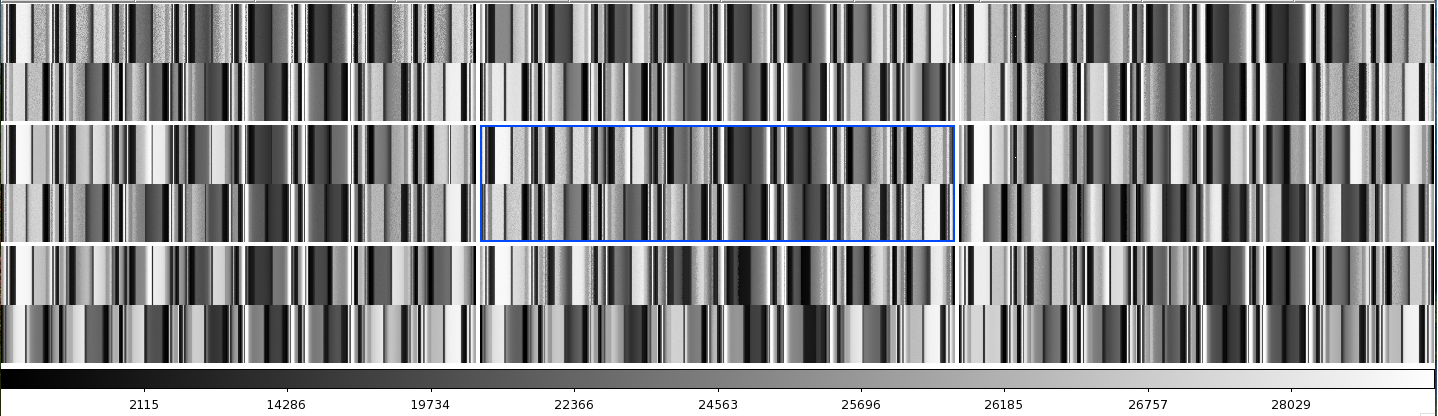 Claire Juramy
Scientific Detector Workshop 2017
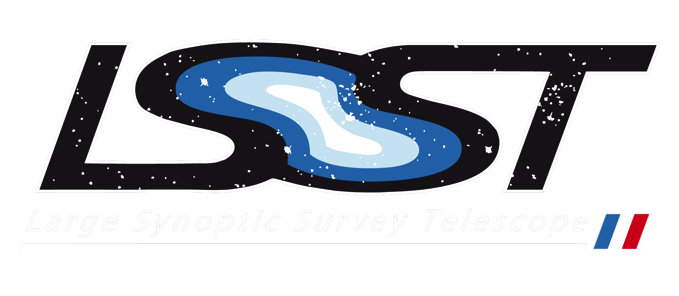 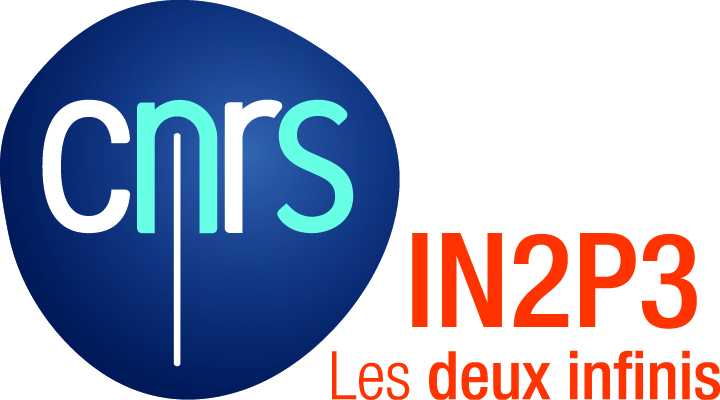 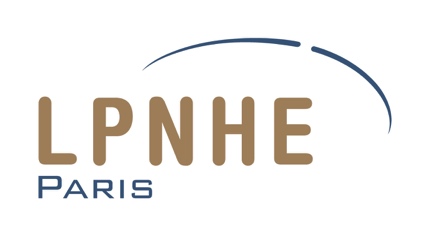 1
Monitoring and diagnostic challenges
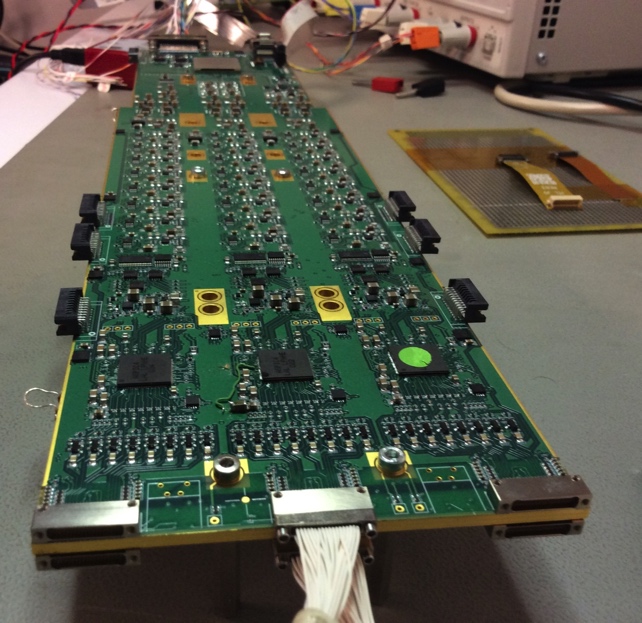 LSST Focal Plane: 21 Camera Science Rafts: 9 CCDs, 12x12 cm footprint
Control and readout of CCDs: Raft Electronics Board (REB): 3 CCDs, 48 video channels, 1 FPGA
All in-cryostat
On-board monitoring of DC values
Diagnostic of video channels: ?
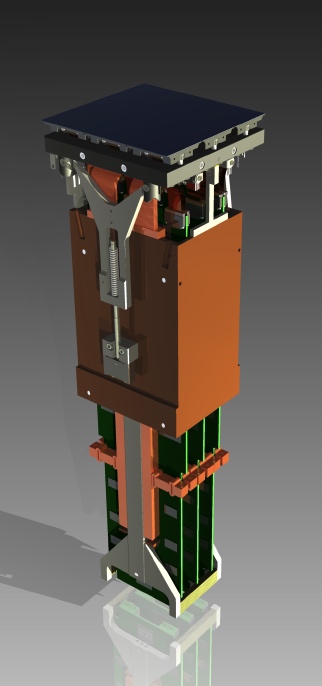 Raft Tower Module (BNL)
2
CCD readout: FPGA sequencer
Sequencer block in firmware of FPGA (Stefano Russo): controls parallel clocks, serial clocks, readout clocks, including sampling trigger for ADC 
functions: linear sequence of clock states 
program memory: subroutines, calls to functions and other subroutines
pointers: storing constants and addresses in dedicated registers
Scan mode / scope mode: the ADC sampling trigger is delayed by increments of 10 ns each time it is sent, up to 2550 ns.
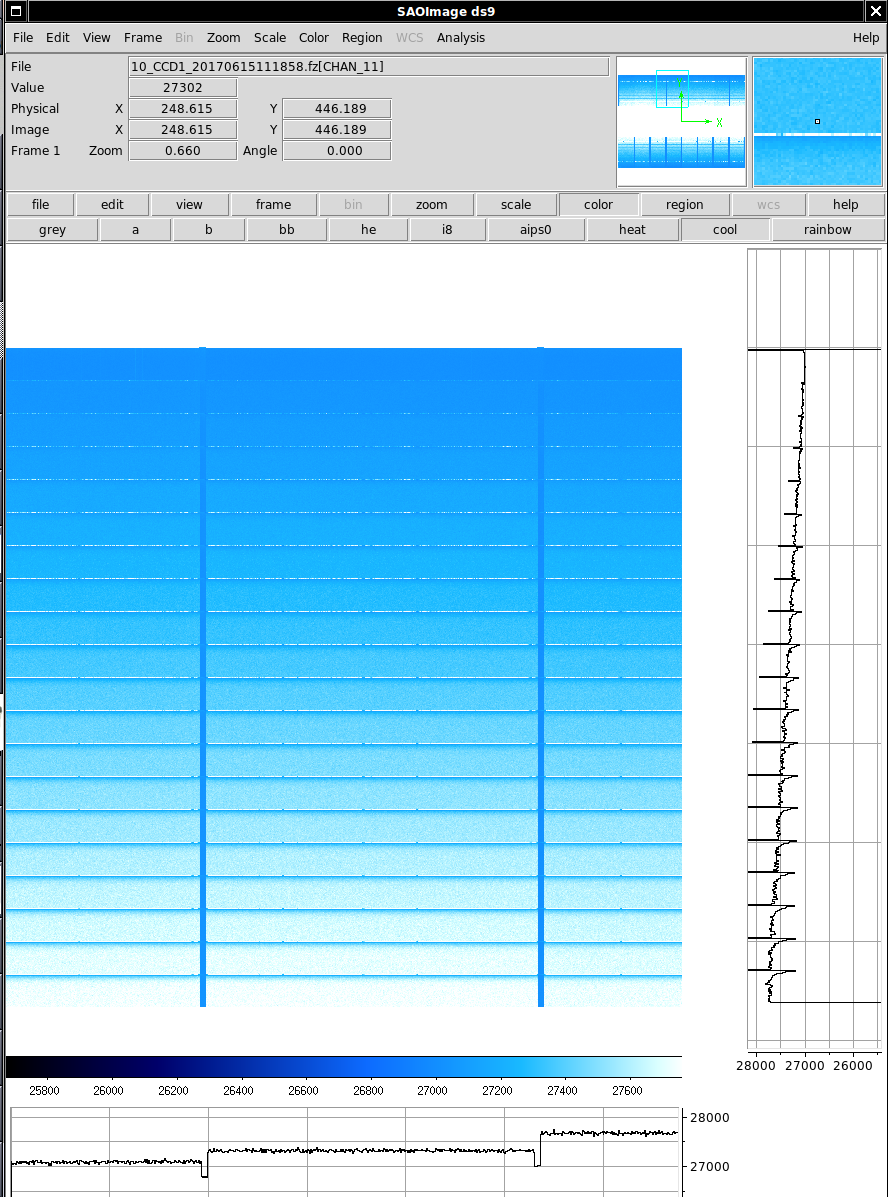 [subroutines]
WindowLine:  # Line readout
    CALL    TransferLine
    CALL    SerialFlush     repeat(@PreCols)
    CALL    ReadPixel       repeat(@ReadCols)
    CALL    SerialFlush     repeat(@PostCols)
    RTS

ReadFrame:  # Readout and acquisition of a CCD frame 
    JSR     FlushLine       repeat(@PreRows)
    CALL    StartOfImage
    JSR     WindowLine      repeat(@ReadRows)
    CALL    EndOfImage
    JSR     FlushLine       repeat(@PostRows)
    RTS
[functions] 
ReadPixel:  # Single pixel read 
    clocks:          RG, S1, S2, S3, CL,RST, RD, RU,TRG
    slices:
        TimeS       = 1,  0,  1,  0,  0,  0,  0,  0,  1
        BufferS     = 1,  0,  1,  1,  0,  1,  0,  0,  0
        BufferS     = 0,  0,  0,  1,  0,  1,  0,  0,  0
        220 ns      = 0,  0,  0,  1,  1,  1,  0,  0,  0
        ISO1        = 0,  0,  0,  1,  0,  0,  0,  0,  0
        RampTime    = 0,  0,  0,  1,  0,  0,  1,  0,  0
        BufferS     = 0,  1,  0,  1,  0,  0,  0,  0,  0
        ISO2        = 0,  1,  0,  0,  0,  0,  0,  0,  0
        RampTime    = 0,  1,  0,  0,  0,  0,  0,  1,  0
        BufferS     = 0,  1,  1,  0,  0,  0,  0,  0,  0
     constants:     P2=1, P3=1
3
CCD readout: REB video chain
ASPIC
OD
CCD
18-bit ADC
∫
G
||
ASPIC: Analog Signal Processing IC: amplification (x1.9), differential signal, and Dual Slope Integration
“Transparent Mode” bypasses the integrator stage: the ASPIC output becomes a replica of the CCD output
Acquired through the video pipeline, with 18-bit resolution and low noise
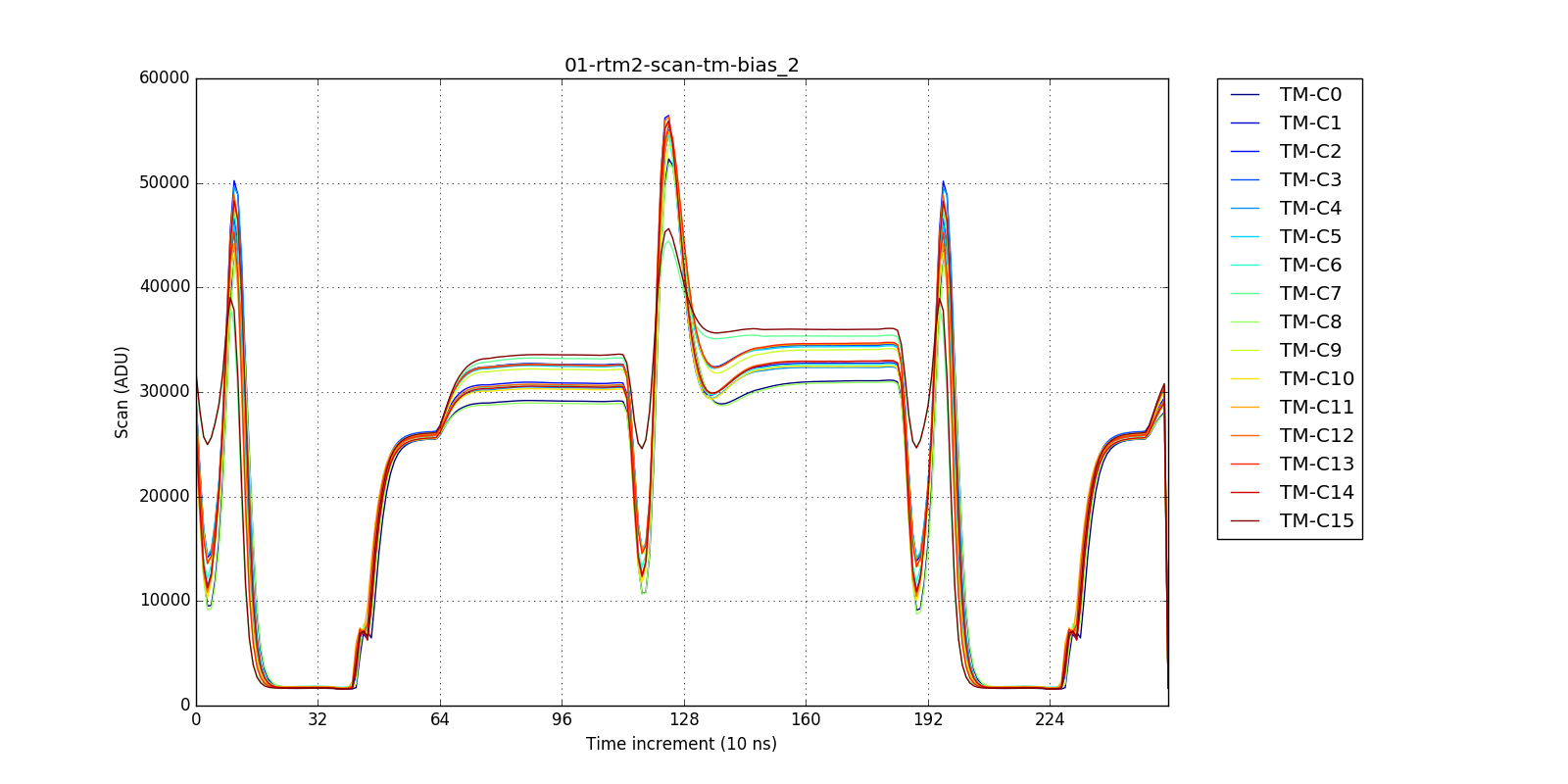 Note: ADU value increases when OS voltage decreases
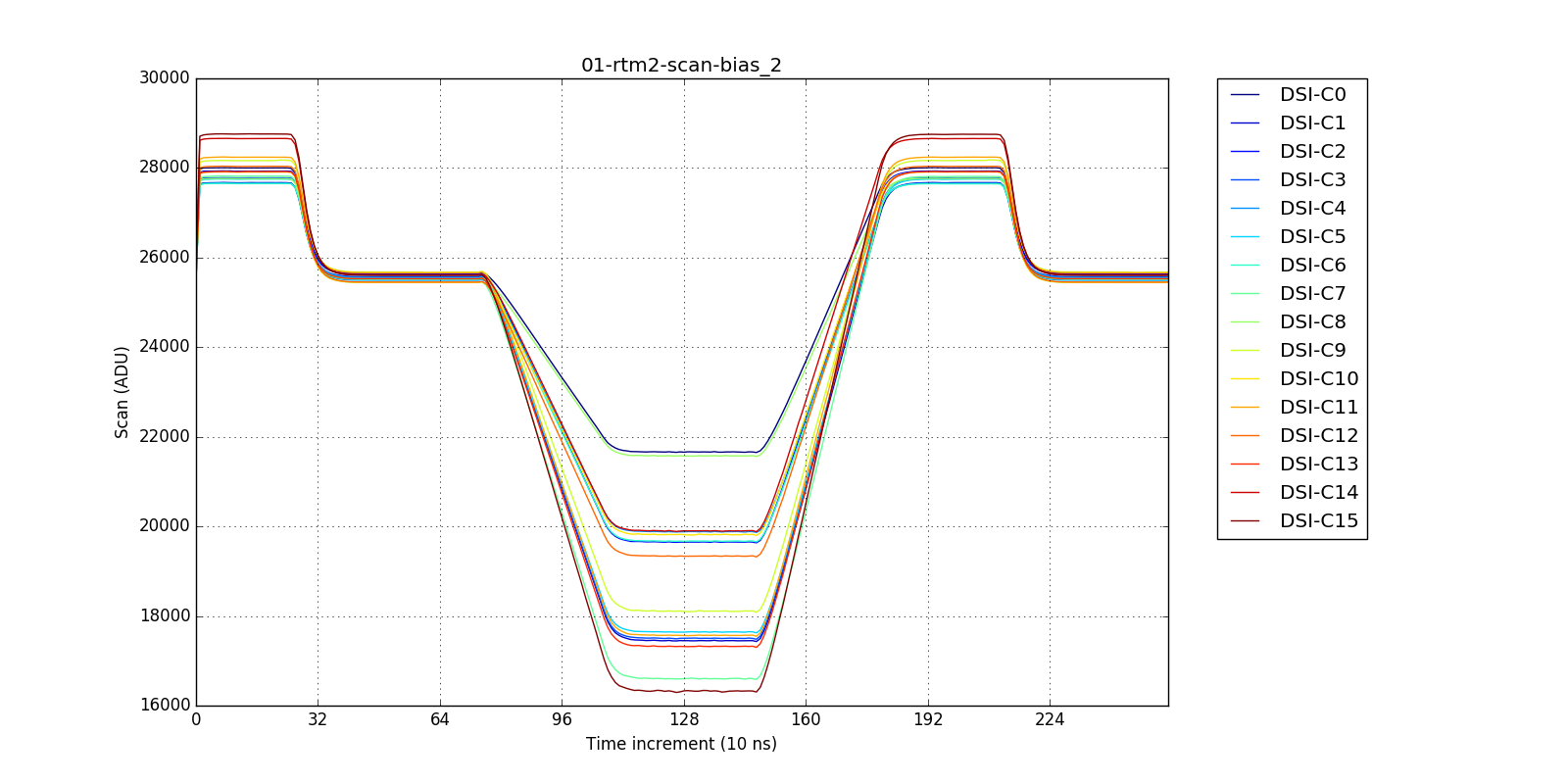 normal mode: dual slope integration
transparent mode
4
Pixel scan and clocks: Transparent Mode
Raw OS
Integrated
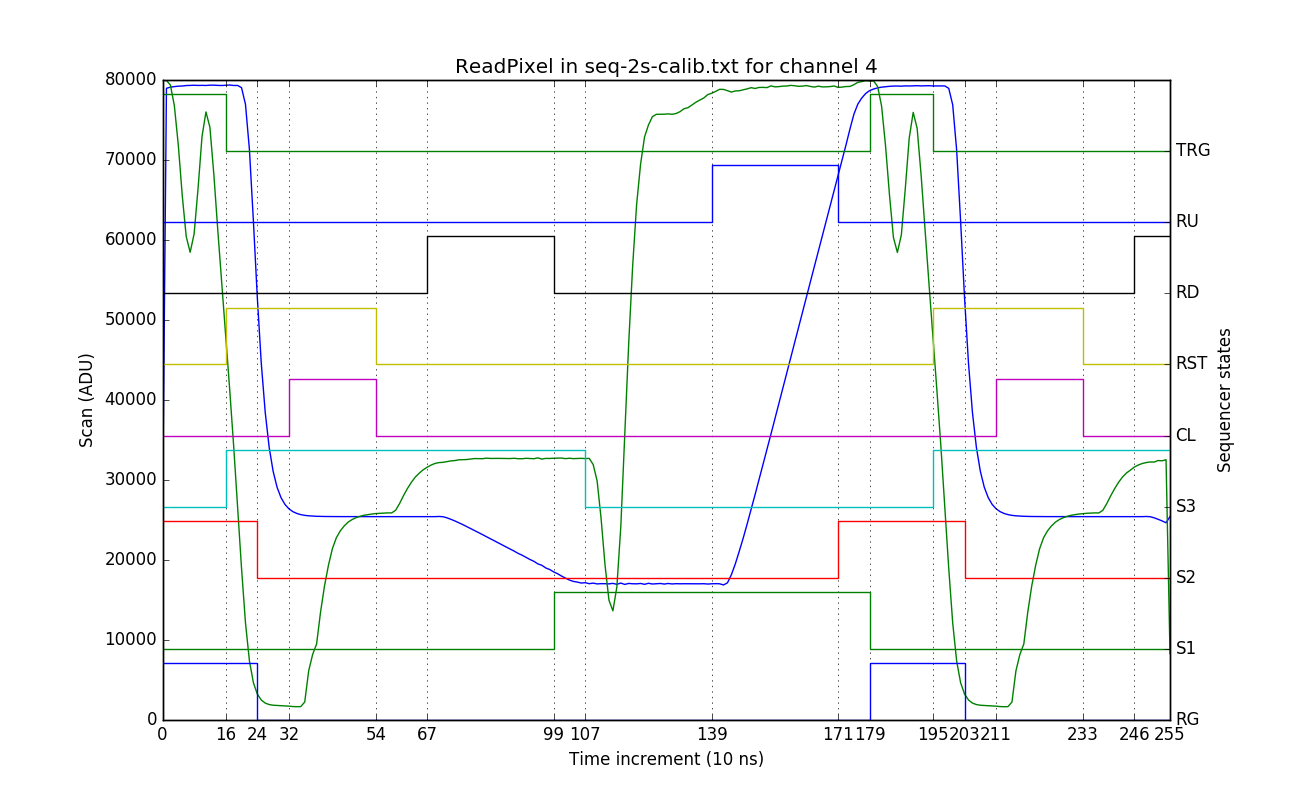 Baseline level
Pixel content
ADC trigger
ASPIC signals
ASPIC clamp
CCD Reset
CCD serial clocks
CCD Reset
5
Pixel scan and clocks: Dual Slope Integration
Raw OS
Integrated
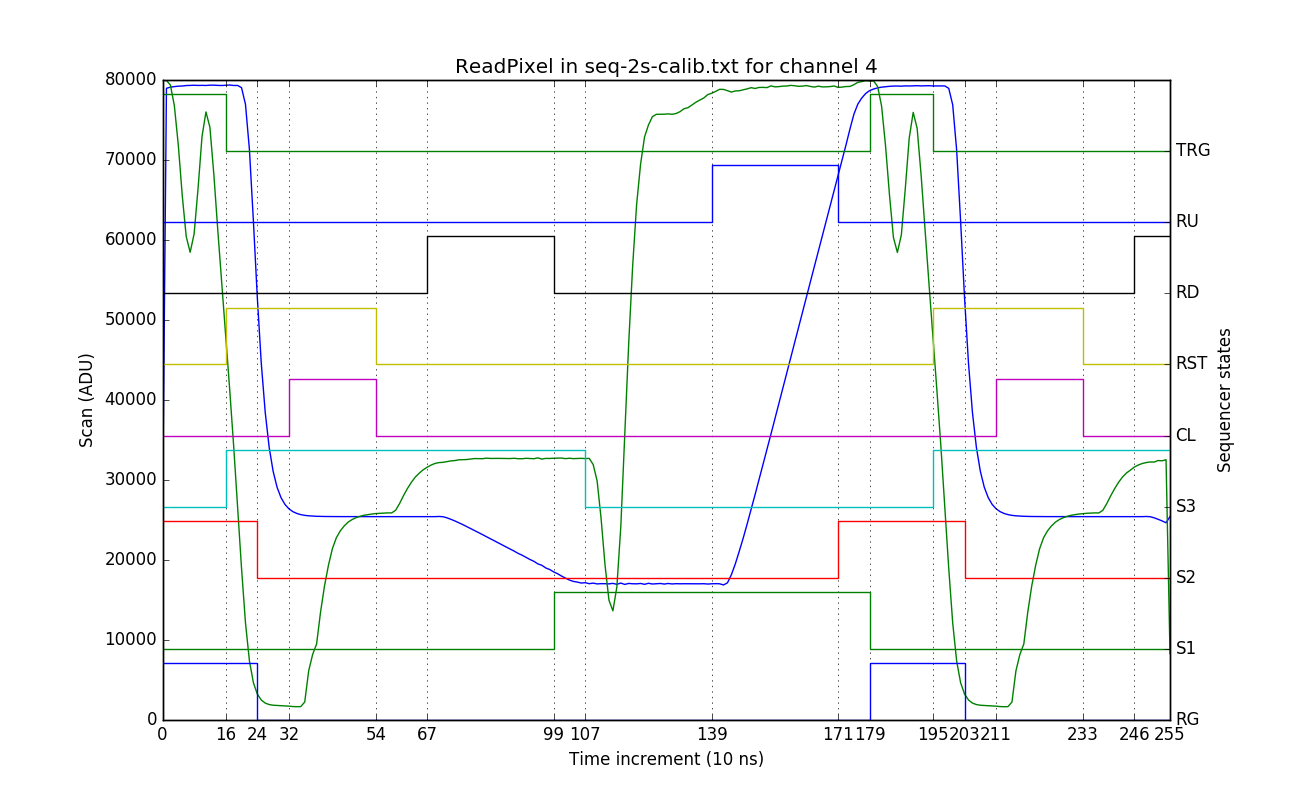 ASPIC integrator reset
ADC trigger
ASPIC integrator reset
ASPIC Ramp Up
ASPIC signals
ASPIC Ramp Down
CCD serial clocks
6
Deployment in prototype test stands
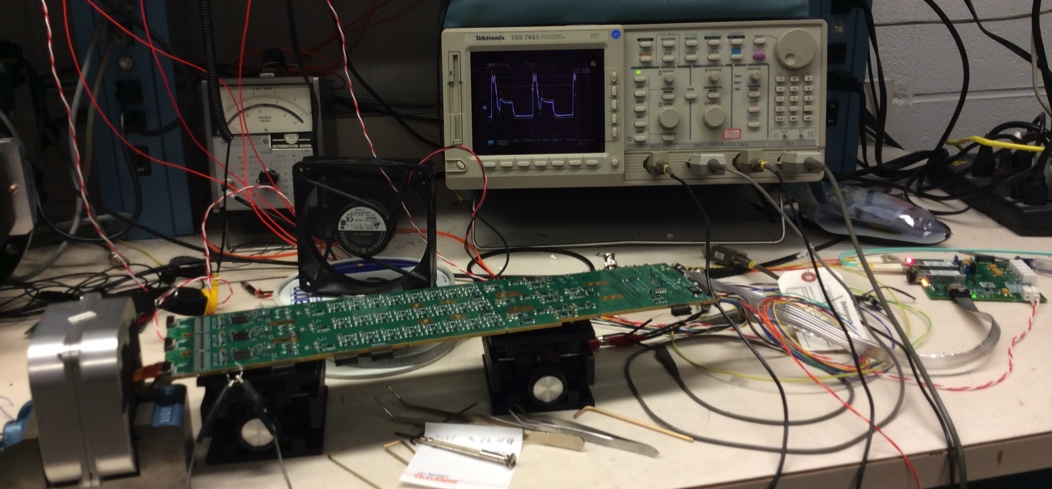 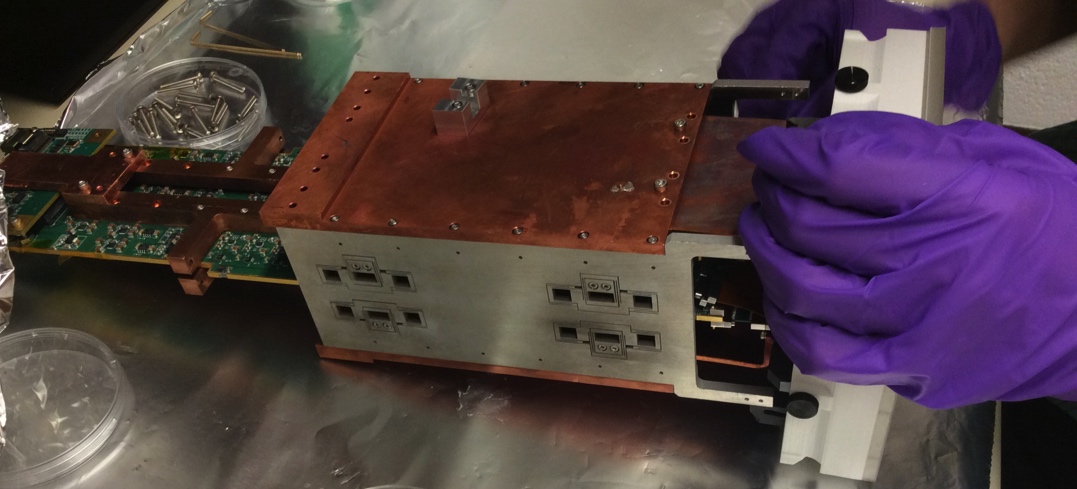 1-CCD ROAR (BNL)
3-CCD ROAR (BNL)
Early adjustments on readout sequences with prototype LSST electronics
Evaluation of the “active flex cable” solution for ITL sensors
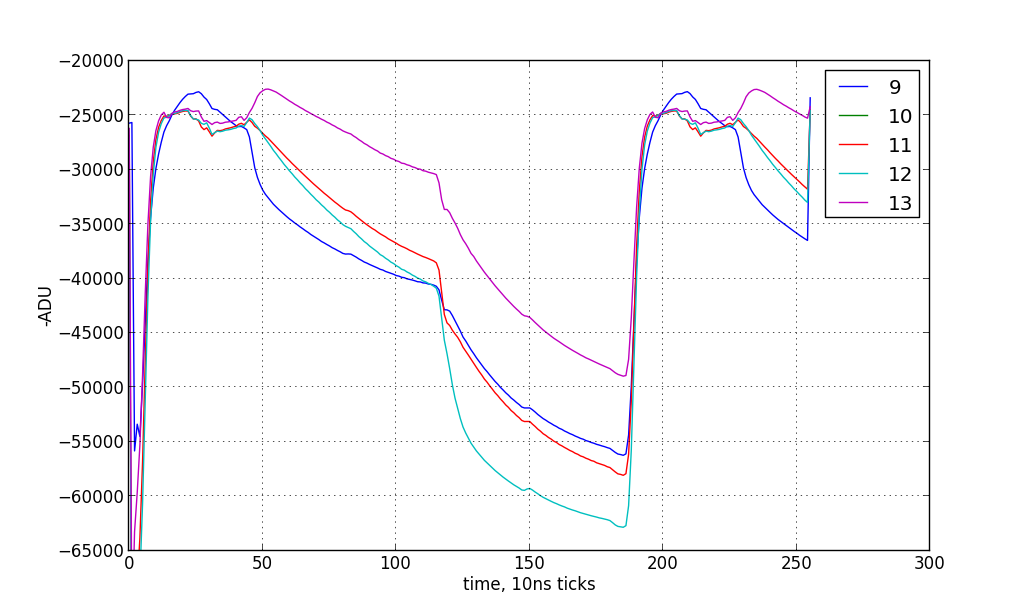 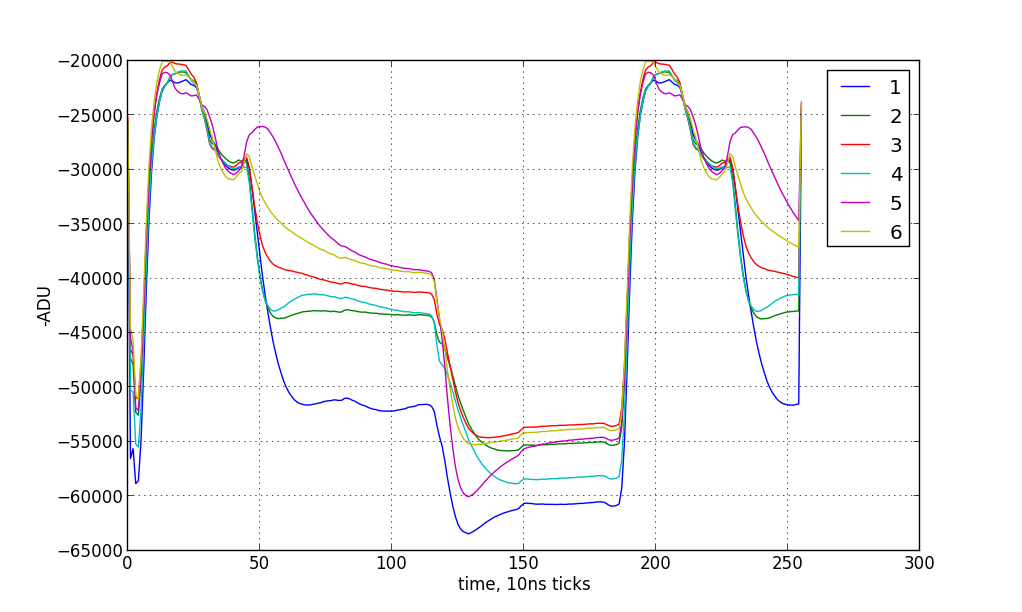 Channels with active cable
Channels with passive cable
7
Diagnostic on Engineering Test Unit #2
Issues with excess noise and very high bias levels
Original readout sequence: similar to CCD test stands
Scan mode showed origin of bias: very strong crosstalk from serial clocks (quantified with “single-clock” scans)
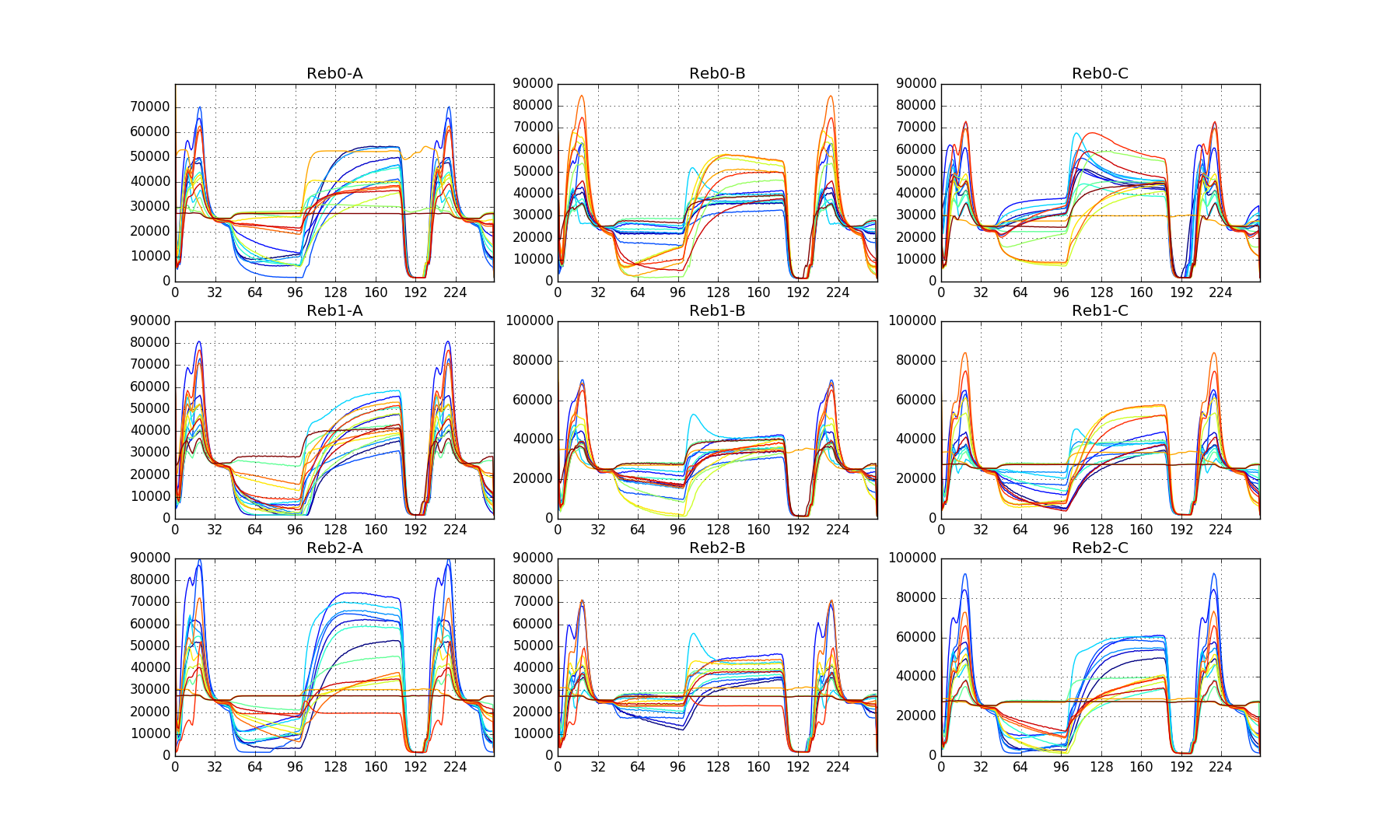 8
ETU2 with modified sequence
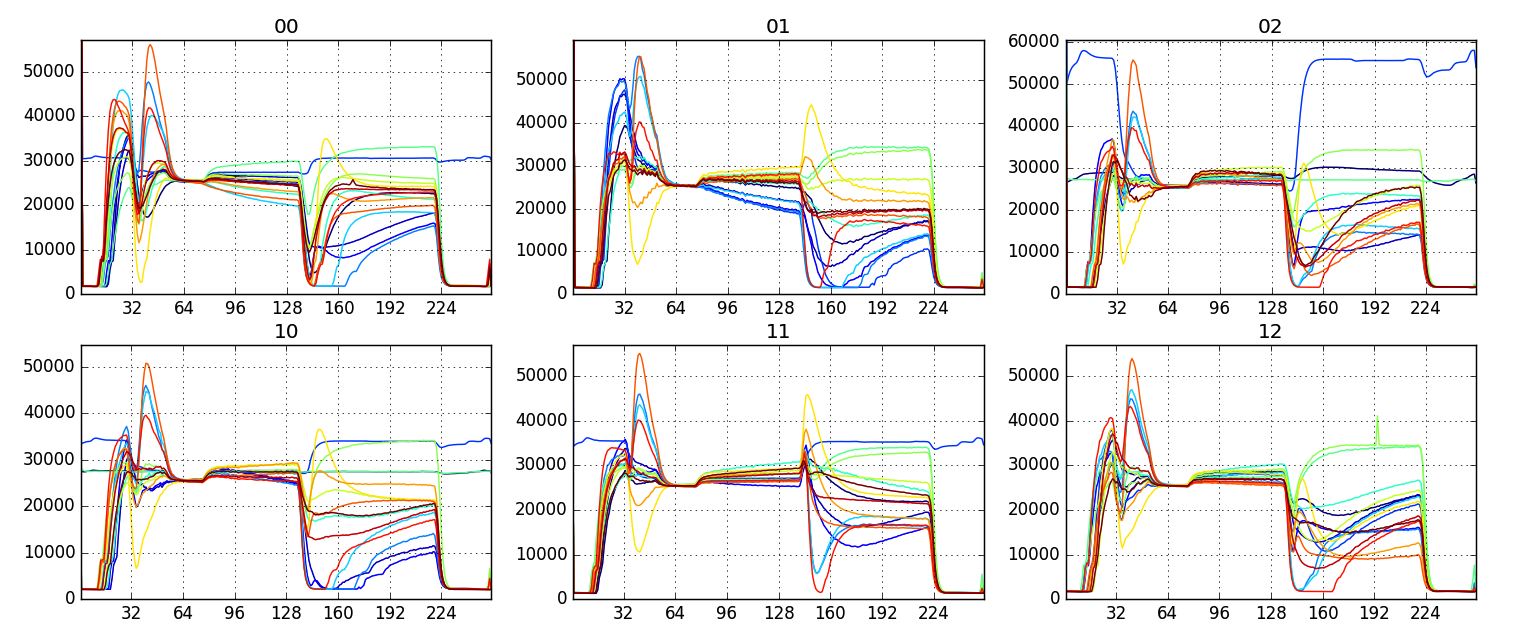 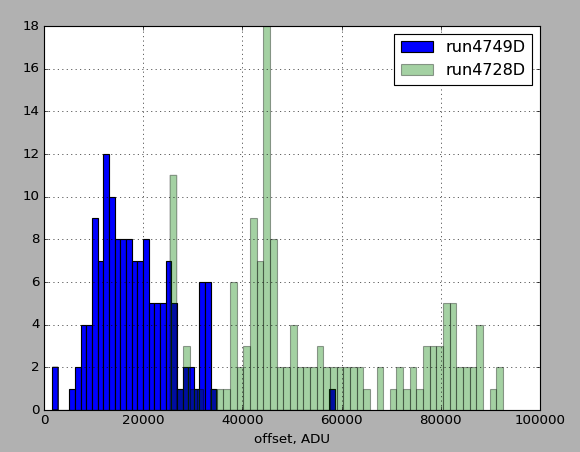 Moved serial clock to have clock crosstalks neutralize each other
Lowered biases and spread of values
Brought noise in line with expectations
9
Raft Tower Module #1: the road to 2s
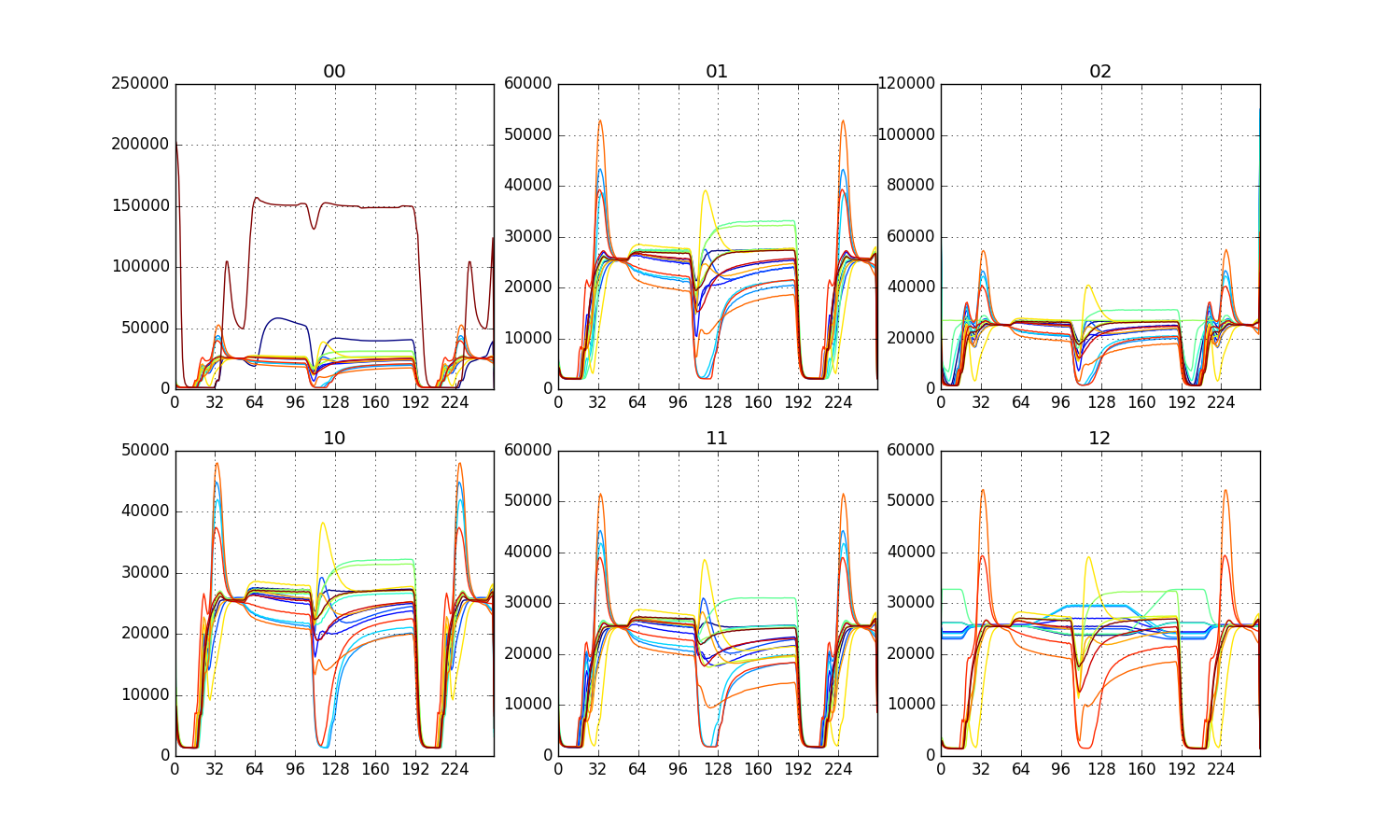 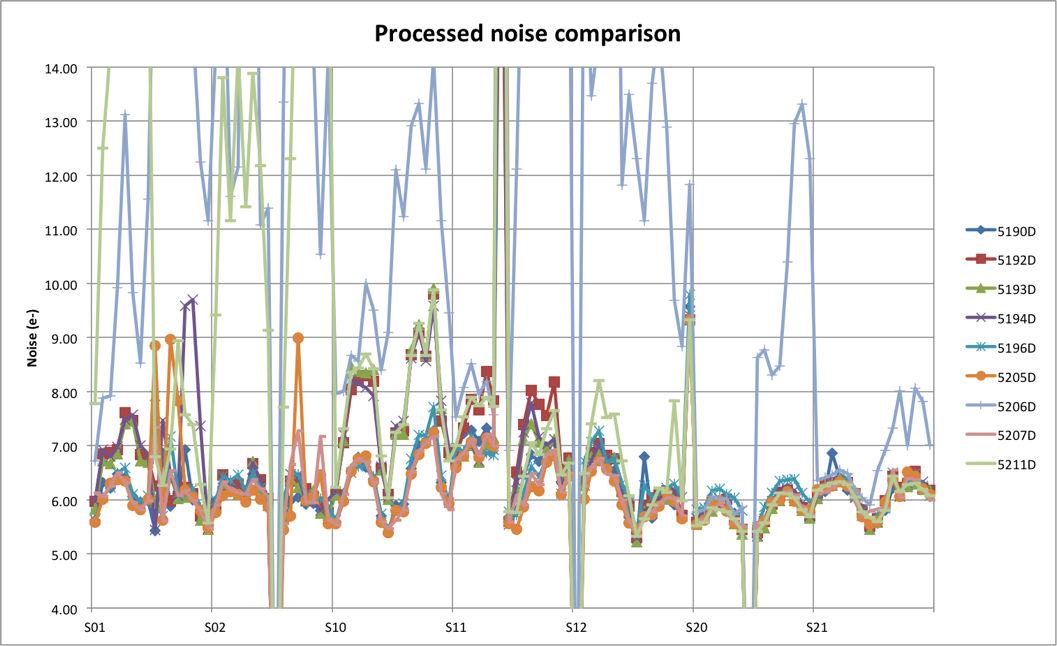 Sequence from ETU2 optimization was 2.39 µs/pixel, for a median noise of 5.9 e- on RTM1
Target to read the nominal frame size in 2s: 1.81 µs/pixel
Iterative tests over noise + checks on gain, CTI
Reached 1.79 µs/pixel for a median noise of 6.0 e-
10
Raft Tower Module #2
First raft with E2V sensors 
Readout tested at LPNHE with REB + single CCD
Reached 4.7 e- median noise at 1.79 µs/pixel
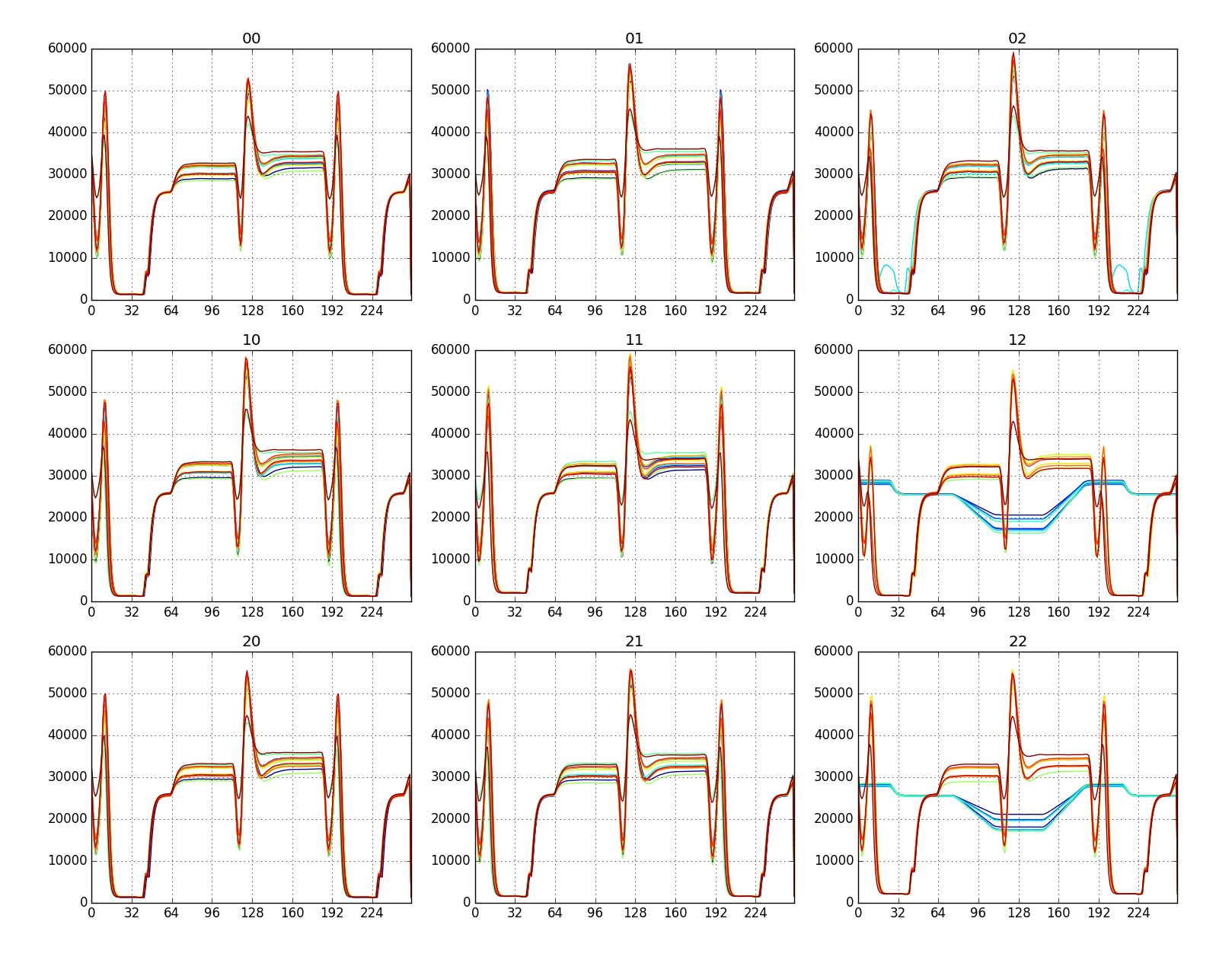 11
Super-scan
Limitation of scan mode: time index = pixel
Super-scan: stack of frames with 1 time index per frame + ASPIC Transparent Mode
Super-scans combine spatial and temporal information: Charge Transfer Inefficiency, drifts over time
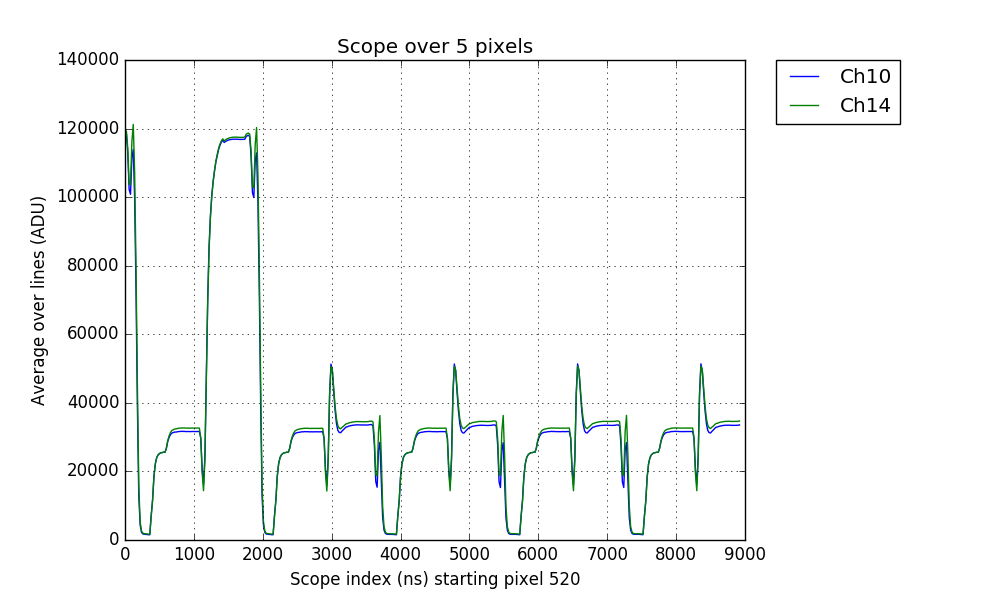 overscan pixels
Full scope
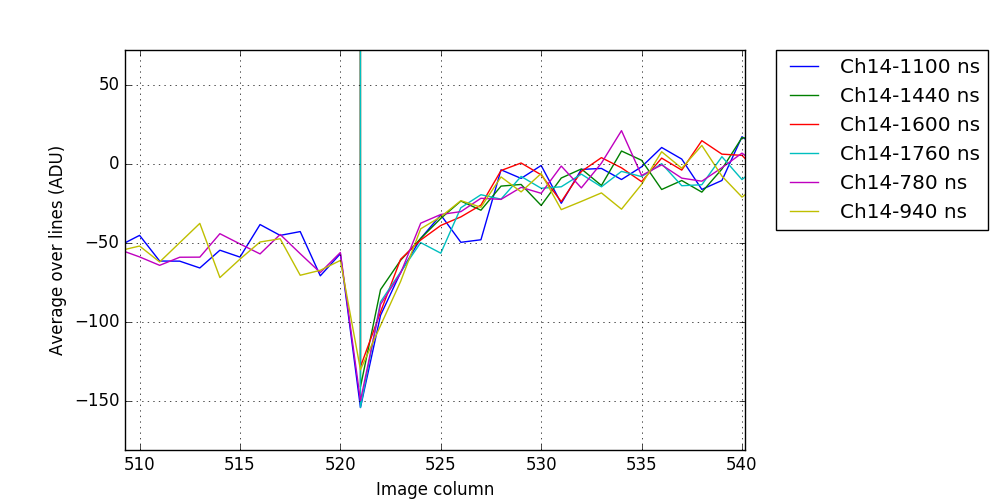 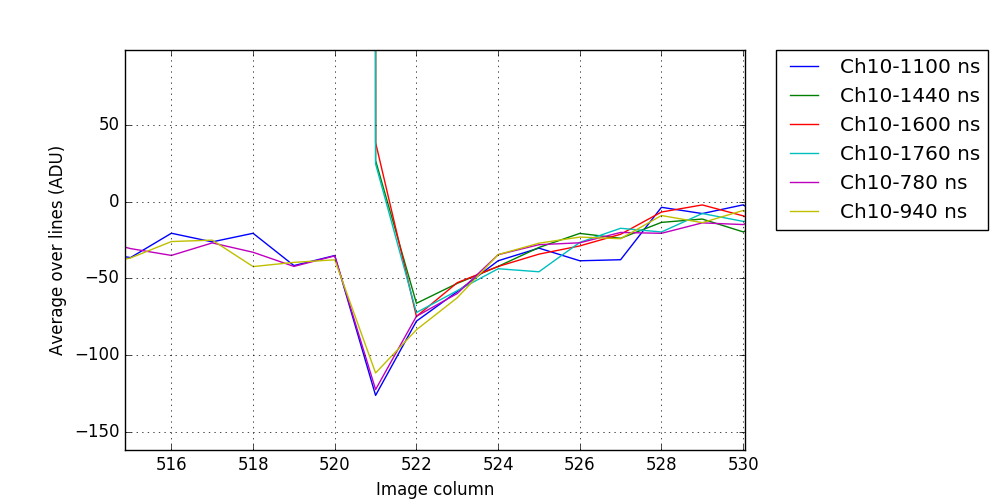 Selected time indexes: baseline and signal levels
12
Serial transfer: high flux
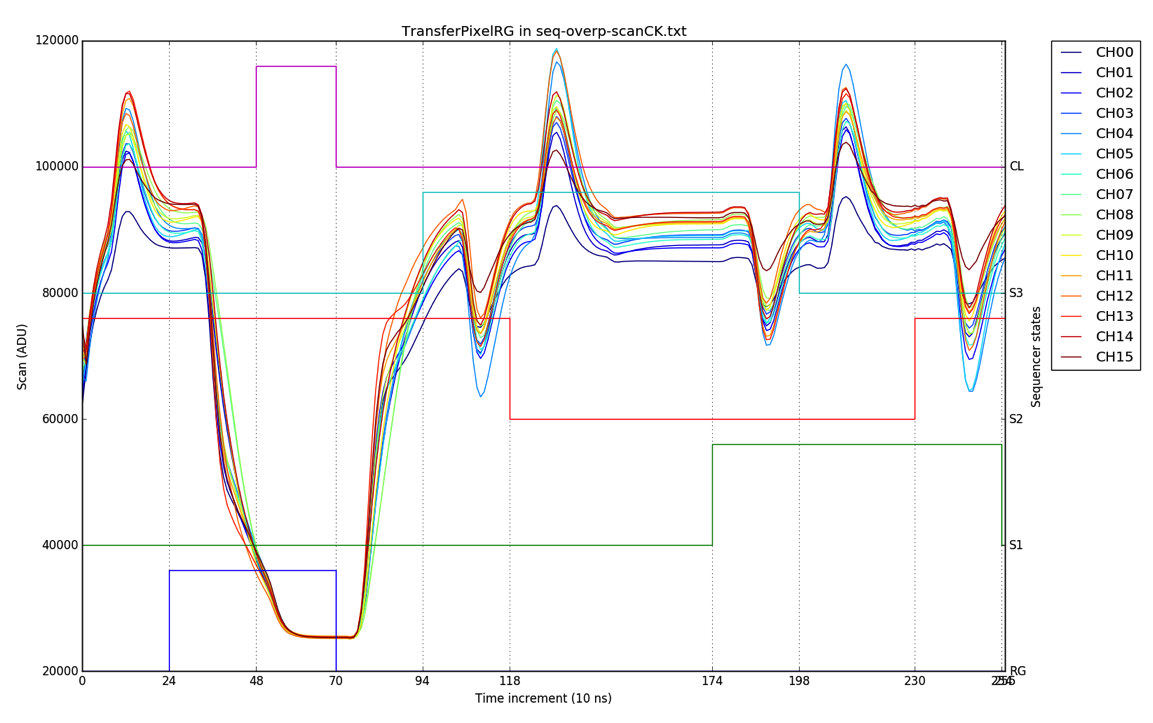 Serial CTI at high flux ~5ppm on some channels
Dependent on readout timing
Scan mode: timing of actual clock transitions vs sequencer state transitions
modified timing
baseline timing
bench test
RTM3
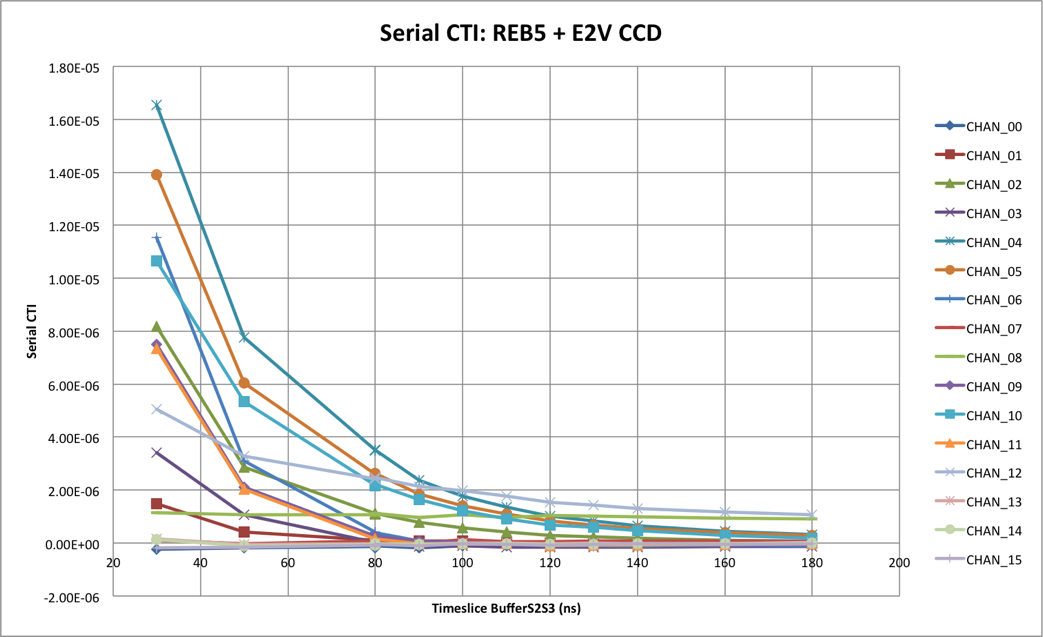 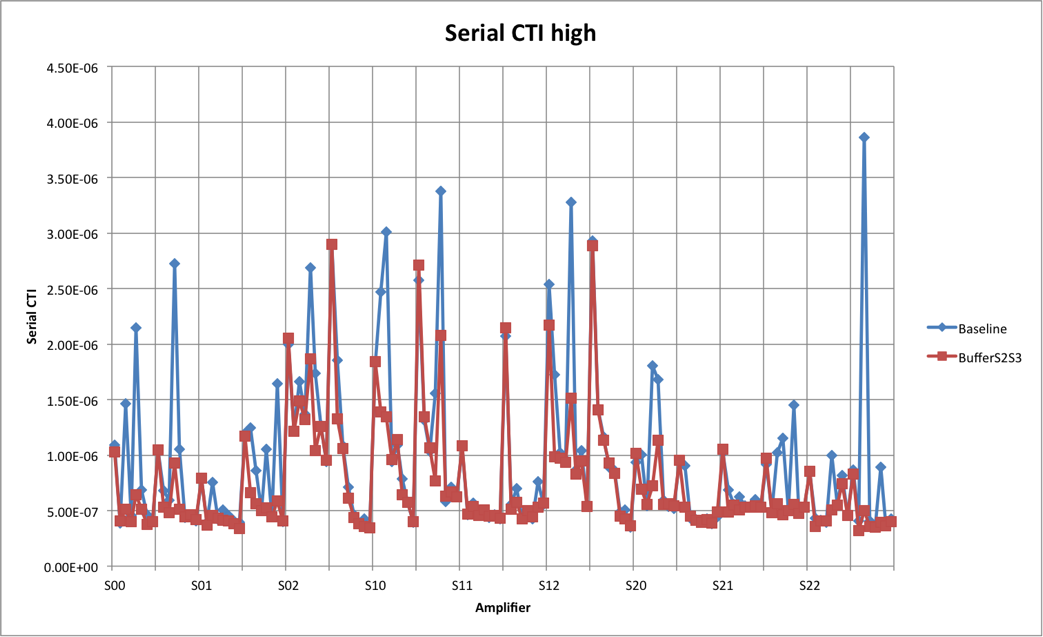 13
Study of the “bias drift”
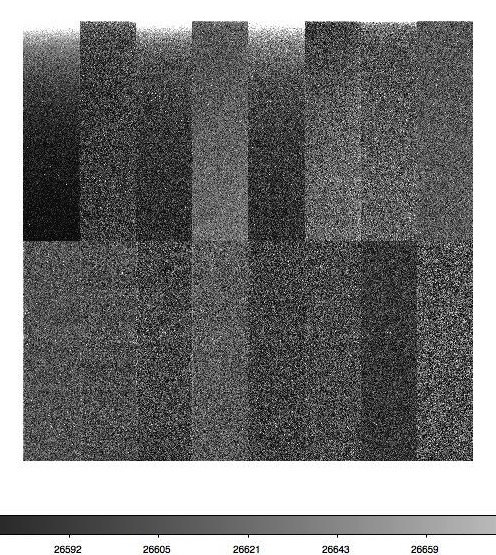 Bias in some channels is continuously decreasing over the 100 first lines 
Suppressed by flushing the serial register before readout (50,000 + pixels)
Not actually a bias drift, but an injection of charges
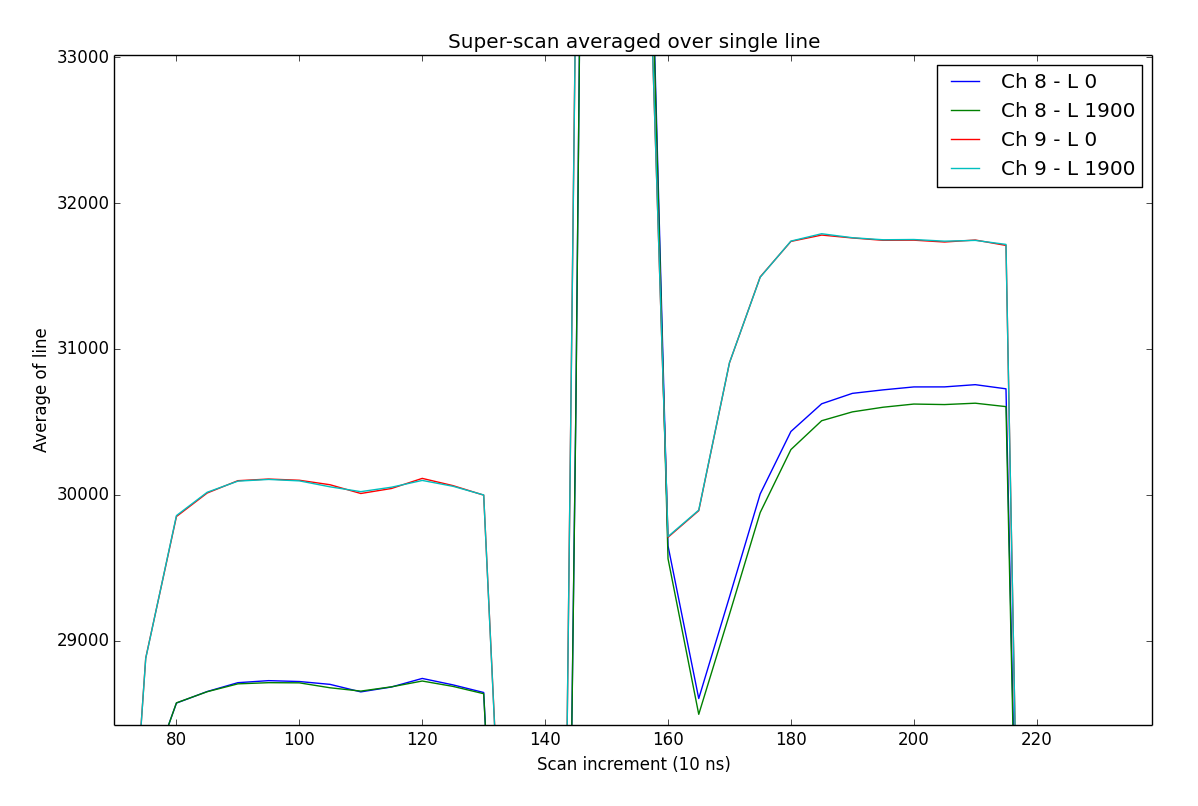 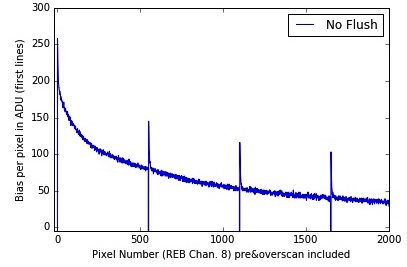 pixel content
No effect
Line 1       Line 2         Line 3     Line 4
Charge excess in first line
baseline
14
Injecting the CCD reset level
Reset of pixel content with CCD Reset Gate clock: (positive) voltage jump on the CCD output 
RG high as baseline, RG low as “pixel content”
Simulates a pixel with signal ~ 55,000 e- (3% dispersion on E2V sensor), kTC reset noise (~ 40 e-)
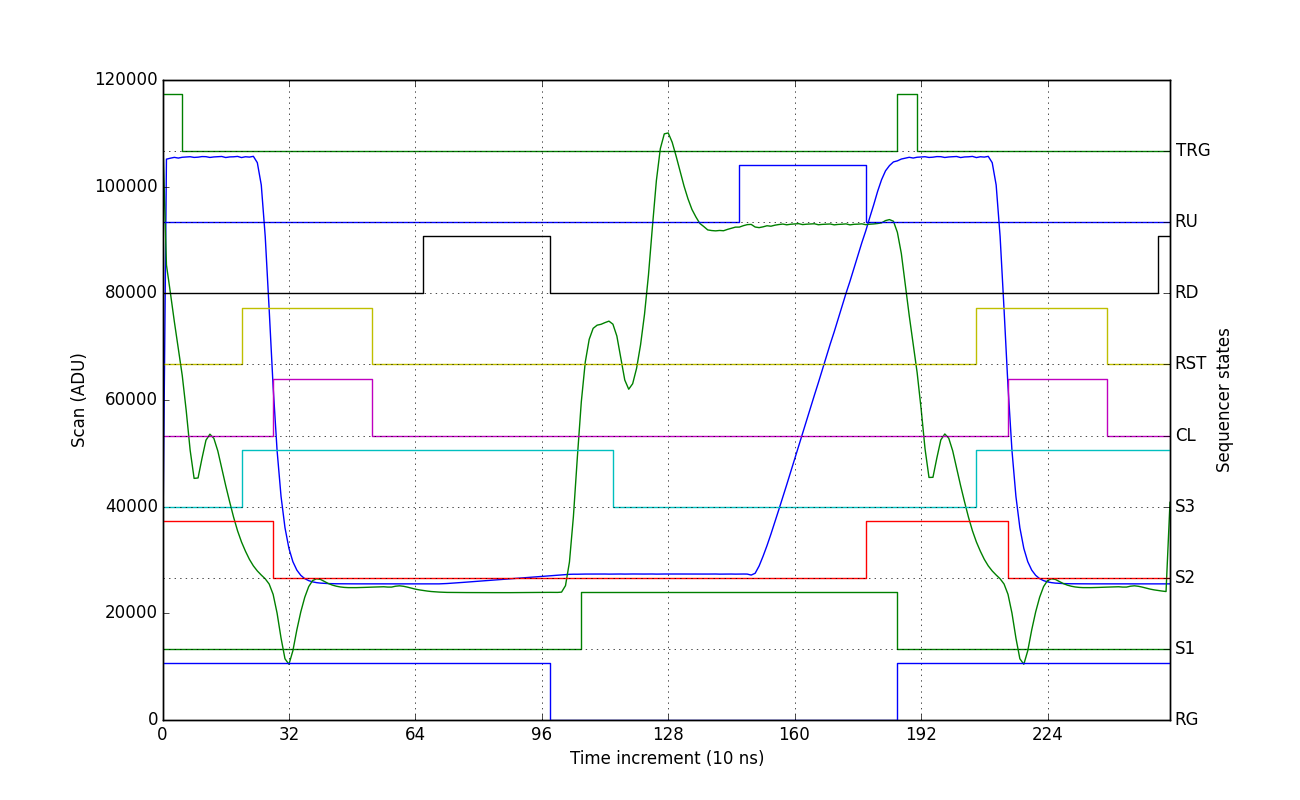 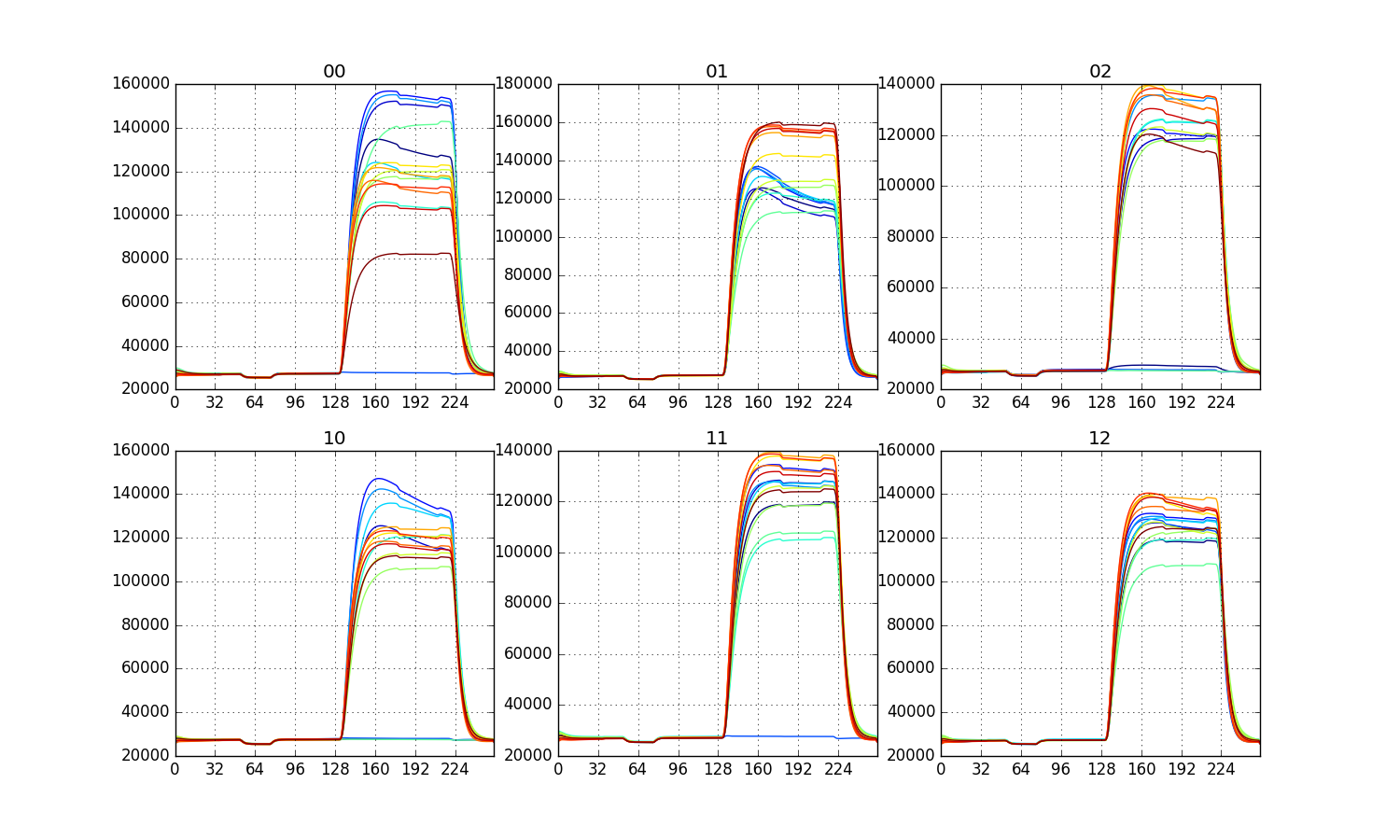 Fake pixel readout
RG only, ETU2
15
16